Дидактические средства и оборудование, которые применяют при работе с детьми с ОВЗ
Дидактические средства и оборудование, которые применяют при работе с детьми с нарушением зрения
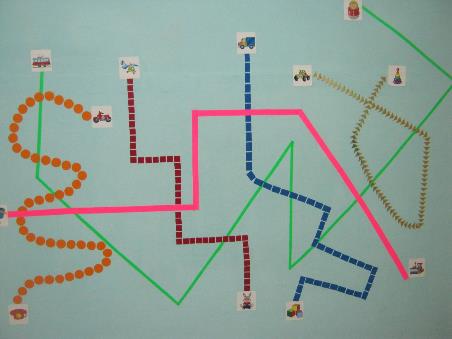 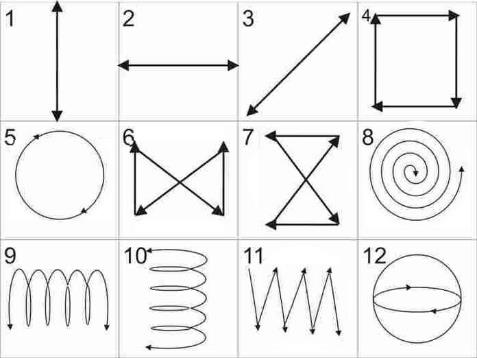 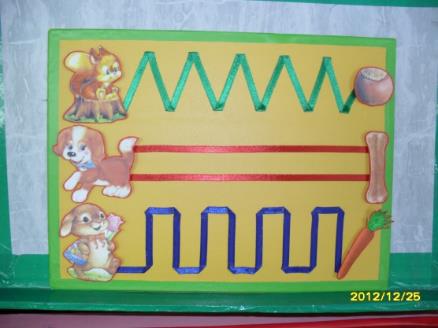 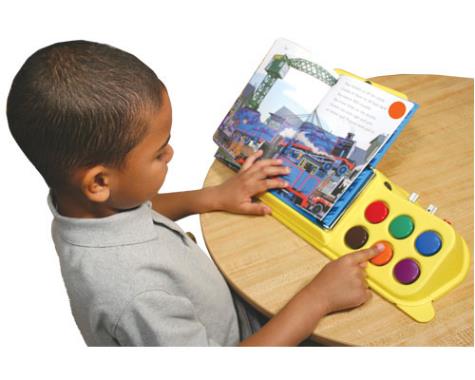 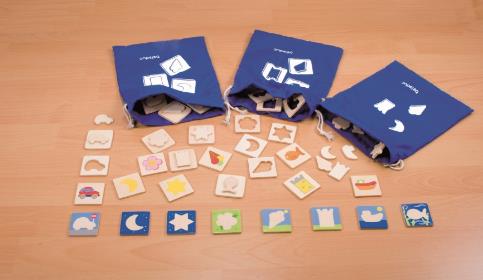 Тактильное лото
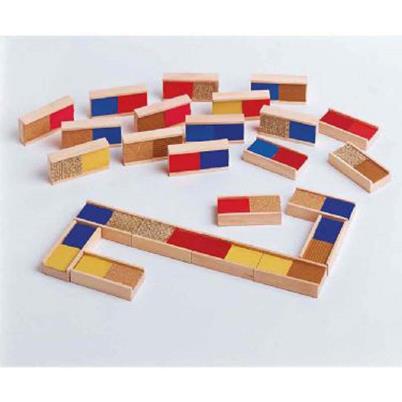 Коммуникатор для чтения
Тактильное домино
Тактильные ладошки
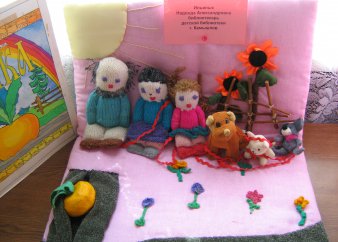 Тактильные книги
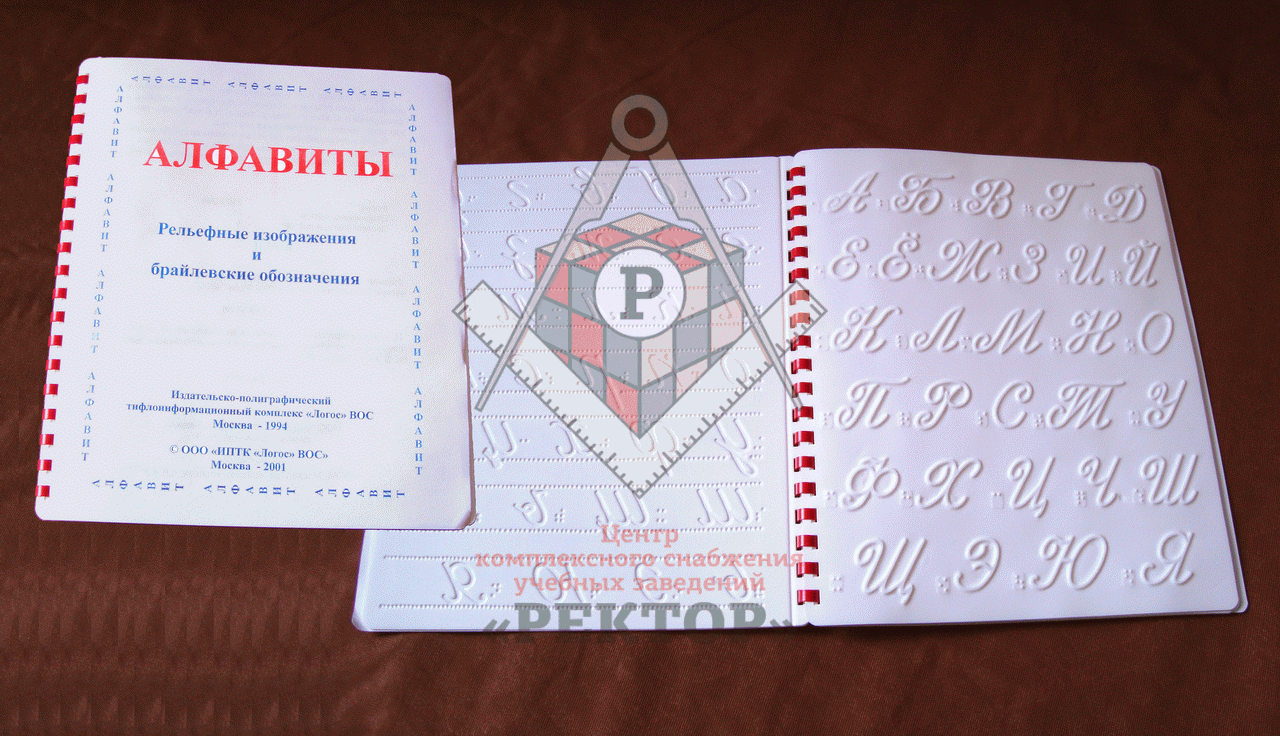 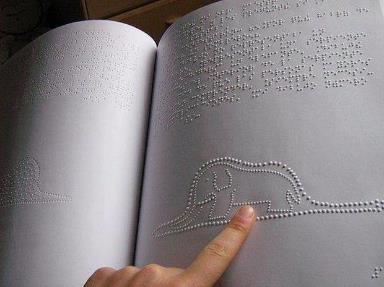 Рельефно-графические
 альбомы
Дидактические средства и оборудование, которые применяют при работе с детьми с тяжелыми нарушениями речи
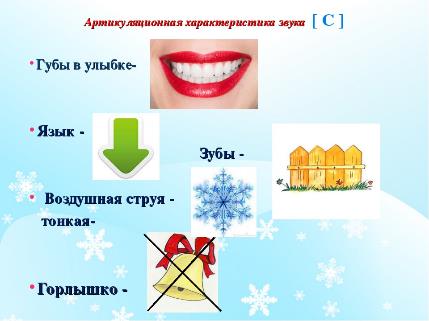 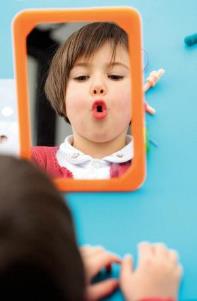 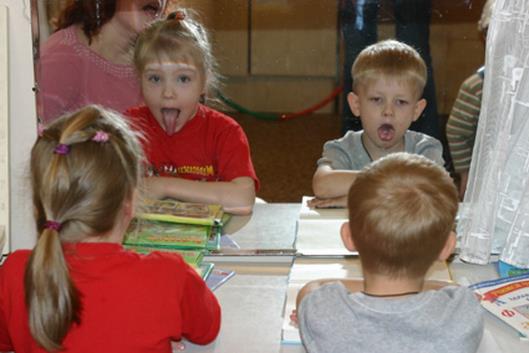 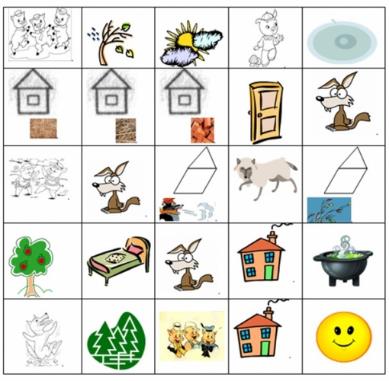 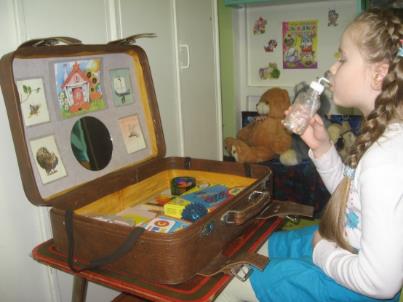 Дидактические средства и оборудование, которые применяют при работе с детьми с нарушением опорно- двигательного аппарата
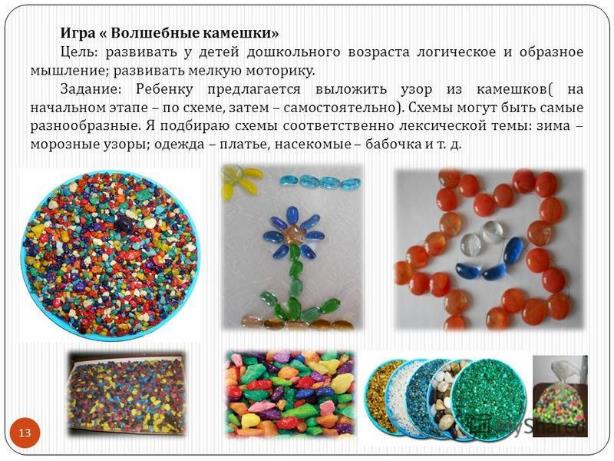 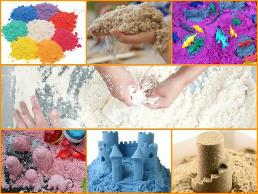 Кинетический песок
Разнообразные шнуровки
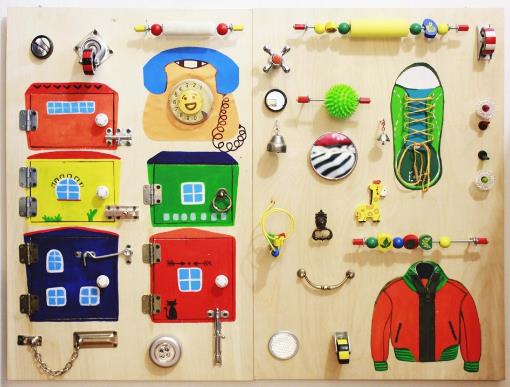 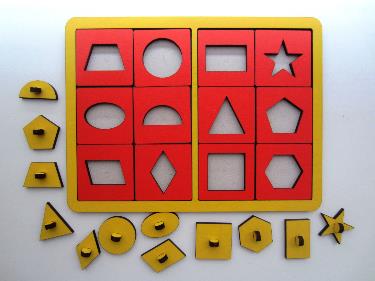 Рамки Монтессории
Бизиборд
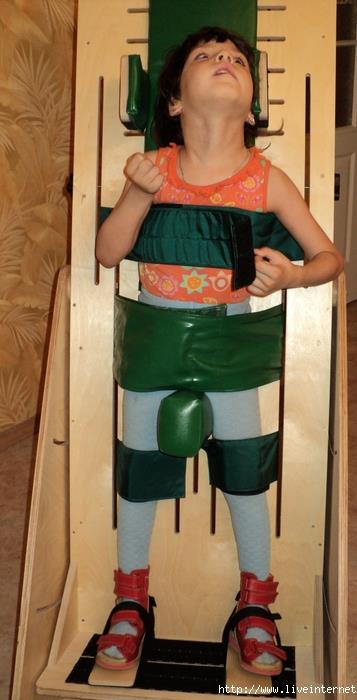 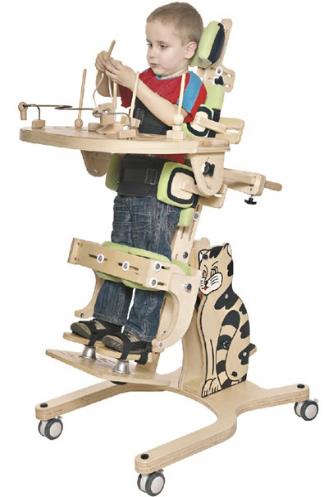 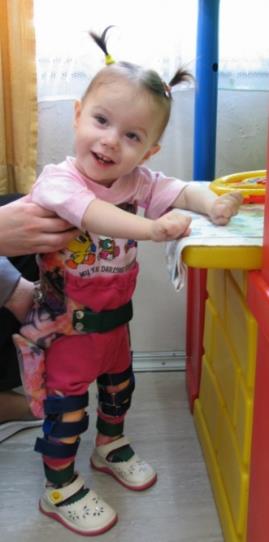 Вертикализатор
Развивающе-коррекционные комплексы с видеобиоуправлением
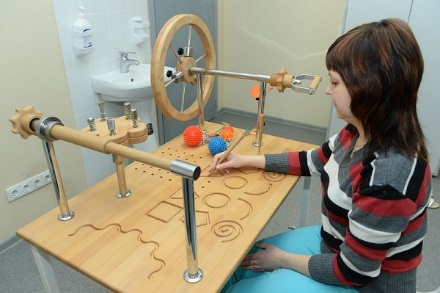 Стенды для эрготерапии
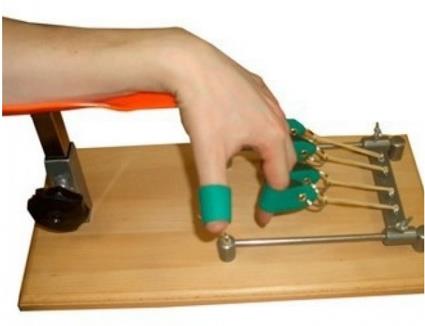 Сенсорные стенды для отработки навыков самообслуживания
Дидактические 
средства и оборудование, которые применяют при работе с детьми 
с нарушениями 
интеллектуального развития (УО) ,
 а также 
с задержкой психического развития (ЗПР)
Предметы для рассматривания и обследования различной формы, цвета, величины
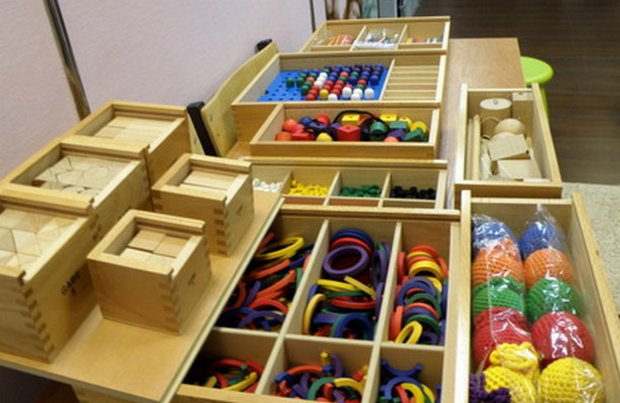 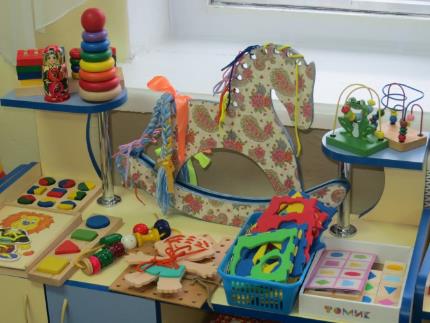 Предметы для развития сенсорной сферы
Дидактические средства и оборудование, которые применяют при работе с детьми с нарушениями эмоционально – волевой сферы
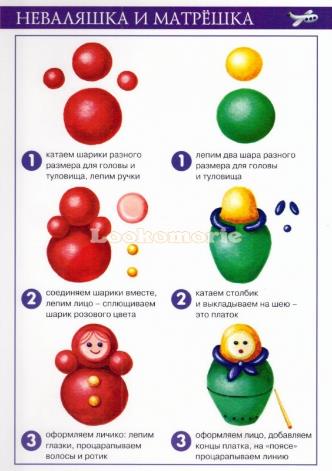 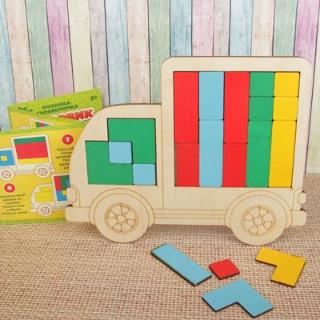 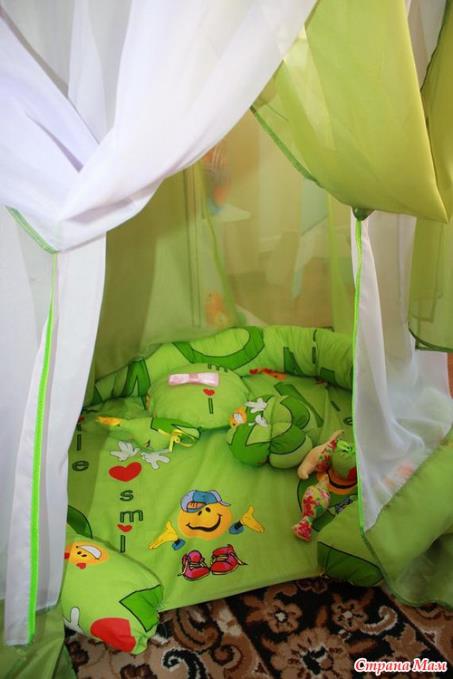 Головоломки
Пооперационные карты
Уголок уединения
Мозаика